БезопасныйИнтернет
Подготовила: 
учитель начальных классов 
Пчёлкина М. В.
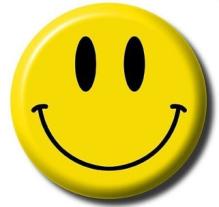 Помните!
ИНТЕРНЕТ может быть 
прекрасным и полезным
средством для обучения, 
отдыха или общения с друзьями. 
Но – как и реальный мир – 
Сеть тоже может быть опасна!
1. Не открывайте файлы
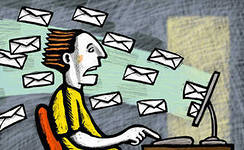 Не известные Вам файлы
Их не нужно открыватьВедь на ваши то  e-mail,Могут «спамы» прилетать!
Вы не можете знать, что на  самом  деле содержат
 эти файлы - в них могут быть вирусы или фото и видео
с «агрессивным» содержанием.
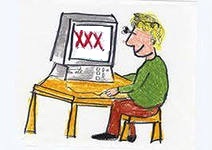 2. Осторожно с незнакомыми
Не встречайся без родителей с людьми из Интернета вживую. В Интернете многие люди рассказывают о себе неправду.

   «Злые люди в ИнтернетеРасставляют свои сети. С незнакомыми людьмиТы на встречу не иди!»
3. Спрашивай взрослых
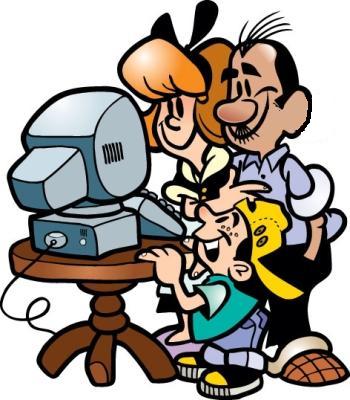 Если что-то непонятно
 страшно или неприятно, Быстро к взрослым поспеши, Расскажи и покажи.
Всегда спрашивай родителей 
о незнакомых вещах в Интернете. 
Они расскажут, что безопасно делать, а что нет.
4.Не рассказывай о себе
Никогда не рассказывай о себе незнакомым людям: где ты живешь, учишься, свой номер телефона. Это должны знать только твои друзья и семья!
   «Чтобы вор к нам не пришёл, И чужой нас не нашёл, Телефон свой, адрес, фотоВ интернет не помещайИ другим не сообщай.»